Letno poročanje za nepridobitne organizacije:
društva in pravne osebe zasebnega prava

Obračun davka od dohodka pravnih oseb



	februar 2022					Nataša Kastelic Plantan
							Finskatt d.o.o.
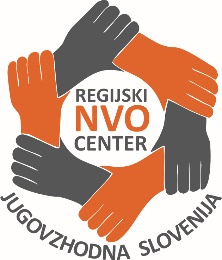 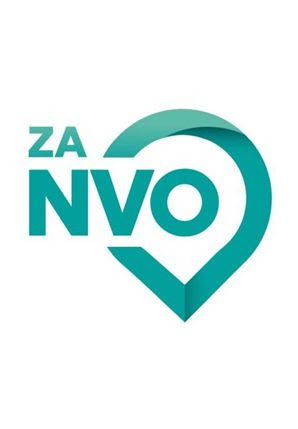 REGIJSKI NVO CENTER |  Stičišče nevladnih organizacij regije JV Slovenija
Aktivnosti sofinancirata Ministrstvo za javno upravo iz Sklada za razvoj NVO v okviru Javnega razpisa za podporno okolje za razvoj nevladnih organizacij 2019–2023 in Mestna občina Novo mesto. Vsebina izraža mnenje avtorjev in ne predstavlja uradnega stališča sofinancerjev.
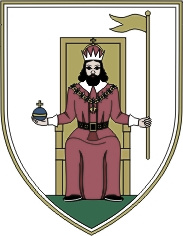 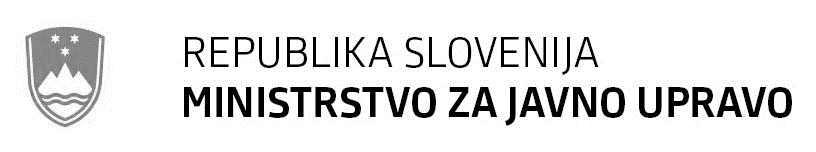 Zavezanci za oddajo Letnega poročila in Obračuna davka od dohodka ter pravna podlaga


Nepridobitne organizacije:
zasebni zavodi (Zakon o zavodih)
ustanove (Zakon o ustanovah)
politične stranke (Zakon o političnih strankah)
sindikati ( Zakon o reprezentativnosti sindikatov)

Društva (Zakon o društvih)
[Speaker Notes: Poznavanje vseh teh pravil tudi pri davčnih blagajnah]
Zakon o društvih, Zakon o zavodih oz. ustrezna druga zakonodaja (odvisno od oblike pravne osebe)

SRS 2016 – splošni; 
SRS določeni za društva in invalidske organizacije SRS 33, 
nepridobitne org. SRS 34
Poznavanje druge zakonodaje pri evidentiranju poslovnih dogodkov – osnovno: 
ZDDPO		
ZDDV-1
Zdoh-2
ZDR-1
Pravilnik o nepridobitni in pridobitni dejavnosti
Zakon o prostovoljstvu
Zakon o nevladnih organizacijah
Zakon o računovodstvu
….
Obveznost poročanja: za namene državne statistike, za davčne namene in namene javne objave

Statistika in javna objava: za AJPES - Letno poročilo s prilogami

3 mesece po koncu poslovnega leta - 31.3. tekočega leta za preteklo leto
2 meseca po koncu poslovnega leta – zavodi oz. nepridobitne organizacije 28.2. tekočega leta za preteklo leto
Elektronska oddaja ali pdf

Društva zavezana k reviziji računovodskih izkazov do 31.8.
Prostovoljske organizacije – poročilo o opravljenih prostovoljskih urah
hkrati ali ločeno z Letnim poročilom na Ajpes
rok za oddajo – enako kot Letno poročilo

Davčni namen: poročanje FURS - (Obračun davka od dohodka- DDPO) 
31.3. v tekočem letu za preteklo leto; enako kot gospodarske družbe
Elektronska oddaja – portal e-Davki



obračunsko obdobje: je obdobje, za katero društvo ali nepridobitna organizacija sestavlja Letno poročilo (običajno od 1.1. do 31.12. koledarskega leta)
Letno poročilo društev in nepridobitnih organizacij
Letno poročilo vsebuje:

bilanco stanja s pojasnili,

izkaz poslovnega izida s pojasnili,

priloge k izkazu poslovnega izida: 
prikaz  prihodkov po vsebini ter ločitev pridobitne dejavnosti – društva 
prikaz prihodkov lastne dejavnosti in prihodkov negospodarskih javnih služb – zavodi,

poslovno poročilo (naj ne bo predolgo in s preveč zaupnimi podatki).
Letno poročilo pri društvih sprejme zbor članov društva. 
Pri zavodih pa svet zavoda. 

Pred sprejetjem LP mora biti opravljen notranji nadzor nad finančnim in materialnim poslovanjem:
nadzorni odbor ugotavlja, ali so bile izpolnjene zahteve glede vsebine LP ter usklajenost vodenja z ustreznim SRS,
opravijo ga osebe, ki niso neposredno sodelovale pri sestavi LP,
sestaviti je potrebno dokument - sklep o izvedbi nadzora poročilu.
[Speaker Notes: V primerih pridobivanja sredstev iz proračuna – nadzor, bodo pozvani prikazati….]
Osnove za pravilno LP in Obračun davka od dohodka
Prejeti računi (pazimo na: nastanek poslovnega dogodka, sestavine računa, davčna upravičenost stroška)
Izdani računi; tudi izdani računi iz VKR – potrjeni preko miniBLAGAJNE 

pri prejetih in izdanih računih upoštevati tudi kakovostne značilnosti dokumentov: razumljivost, resničnost in poštenost 

Izpiski iz transakcijskega računa (nujni); lahko sicer tudi letni promet, če je razvidno stanje na koncu dneva in vsebina transakcije
Blagajniški dnevnik s pripadajočimi blagajniškimi prejemki in izdatki – kdaj imamo blagajno?
Obračuni plač s pripadajočimi poročanji na FURS - Rek obrazci
Obračuni potnih stroškov
Register osnovnih sredstev (morajo voditi vsi, ki imajo osnovna sredstva)
Na podlagi  urejene dokumentacije dobimo verodostojne podatke, ki jih izkažemo v poslovnih knjigah.

Ne pozabimo:

upoštevanje nastanka poslovnega dogodka je temeljna računovodska predpostavka
pripoznavanje poslovnih dogodkov ne le po plačilu, ampak ob nastanku posl. dogodka (pazi konec poslovnega leta, kateri računi še sodijo v preteklo leto)
sestavek o knjigovodskih listinah govori, da se na podlagi knjigovodske listine izvede knjiženje poslovnega dogodka v knjige
vpisi v poslovne knjige si morajo slediti po časovnem zaporedju ter biti urejeni, popolni, pravilni in sprotni 
hramba, verodostojnost poslovnih knjig ter dokumentacije 
četudi se na „bilance“ ne spoznamo, se trudimo razumeti postavke v njih – Zakaj?
Bilanca stanja
sredstva in obveznosti na konec obračunskega obdobja = popis sredstev (na zadnji dan obračunskega obdobja)

Stanje vrednosti neopredmetenih sredstev in opredmetenih osnovnih  sredstev

stanje TRR po izpisku na 31.12.;
stanje blagajne – znesek denarja v blagajni; 

terjatve do kupcev ali drugih in finančne naložbe, dana posojila 
obveznosti do dobaviteljev ali drugih, stanje prejetih posojil

Časovne razmejitve


Organizacija pripravi osnoven popis sredstev, s katerim na podlagi ugotovitev zagotavlja verodostojnost in usklajenost knjigovodskih podatkov, ki so izkazani v bilanci stanja z dejanskim/i
Popis sredstev in obveznosti do njihovih virov
kdaj?  kdo?  zakaj?
opravijo vsi subjekti, ki sestavljajo računovodske izkaze
zelo pomembno opravilo, katerega običajno izpustite
namen: uskladiti knjiženo računovodsko stanje z dejanskim - popisanim stanjem ter da se popravijo napake
kaj popišemo – najosnovnejše: terjatve in obveznosti; stanje denarnih sredstev, popis OS….
kako popišemo: s fizičnim preštevanjem, pregledom
sestavimo komisijo; rač. služba običajno ni vključena v popis; lahko se napišejo navodila popisa; 
rezultat: sklep o popisu in ugotovitve
[Speaker Notes: Kaj je knjiženo in kaj dejansko stanje!!!
Primeri…..

Kako se lahko napake vidijo v bilanci – primer blagajne]
Izkaz poslovnega izida
Prihodki – prihodki iz poslovanja, finančni prihodki ter drugi poslovni prihodki

Prihodki od dejavnosti – posebej jih opredelimo v prilogi k izkazu poslovnega izida 
Fiho
proračunska in druga javna sredstva
dotacije drugih fundacij, skladov in ustanov
donacije drugih pravnih in fizičnih oseb
članarine 
ostali prihodki
prihodki od prodaje trgovskega blaga in storitev (del tega so tudi sponzorstva)
[Speaker Notes: Vodenje zalog]
Odhodki – odhodki iz poslovanja, finančni odhodki ter drugi poslovni odhodki

Poslovni odhodki:
nabavna vrednost prodanega blaga in materiala
str. porabljenega materiala 
str. storitev
str. dela
amortizacija – odpisi vrednosti
Ugotovimo presežek prihodkov nad odhodki ali presežek odhodkov nad prihodki

ter vnesemo v BS 
povečujemo ali zmanjšujemo društveni sklad pri društvih 	
oz. presežek prihodkov ali odhodkov pri zavodih

Pred zaključkom ugotovimo davčno osnovo in morebitni davek od dohodka
Ustrezno dopolnimo BS in IPI

Povprečno število zaposlencev ter št. mesecev poslovanja

Pazimo, da so sredstva v BS enaka obveznostim
Pridobitna in nepridobitna dejavnost
SRS - Ločeno vodenje podatkov za pridobitno dejavnost – zato je bolj primerno dvostavno knjigovodstvo.

DDPO - Pravilnik o opredelitvi pridobitne in nepridobitne dejavnosti oz. pravilnik opredeljuje pridobitne in nepridobitne prihodke

Sodilo za ločevanje pridobitnih in nepridobitnih odhodkov - razlagamo pri davku od dohodka
Pridobitna in nepridobitna dejavnost
Nepridobitni prihodki:

Namenska javna sredstva (pror. sred. iz naslova namenitve dohodnine; sredstva za izvajanje programov iz proračuna EU ali RS; sredstva, prejeta od pravnih oseb javnega prava (FIHO, ZZRS)); tukaj tudi pomoči zaradi Covid-19)
Donacije, prostovoljni prispevki, darila (brezpogojni prejem sredstev v denarju ali naravi) – ni potrebna izdaja; potrebna pogodba ali nek drug dokument
Članarine (obvezni prispevek vseh oz. vsakega od članov za delovanje, višina, poraba vnaprej določeni)
Volila in dediščine
Sredstva za izvajanje javno službe iz javnofinančnih virov
Obresti
Pridobitna in nepridobitna dejavnost
Pridobitna dejavnost : 
vsaka dejavnost, ki se opravlja na trgu z namenom ustvarjanja dobička ali če org. s svojim opravljanjem dejavnosti konkurira na trgu z ostalimi gosp. subjekti

Pridobitni prihodki:
Prodaja proizvodov in storitev, blaga in materiala (prodaja spominkov članom in nečlanom, dohodki od hrane in pijače članom in nečlanom)
Prodaja opredmetenih osnovnih sredstev
Najemnine – oddajanje v najem ali uporabo
Obresti nad 1.000 EUR
Plačila članov in nečlanov za udeležbo na večerjah, razgovorih…
Dohodki od srečelovov in podobnih iger
Pridobitna in nepridobitna dejavnost
pridobitna  dejavnost mora biti zapisana v temeljnem aktu oz. v aktu o ustanovitvi 
povezana z namenom in cilji društva kot dopolnilna dejavnost njegovi nepridobitni dejavnosti
opravlja se lahko le v obsegu, potrebnem za uresničevanje namena in ciljev nepridobitne org.
med prihodke (pridobitne ali nepridobitne) lahko sodi tudi kaj drugega, kar ni našteto; 
pogoj – zavezanci morajo upravičenost drugega upravičiti sami

Sprotno spremljanje pridobitne dejavnosti
[Speaker Notes: Šteje se, da je pridobitna dejavnost povezana z namenom in cilji društva, če lahko neposredno prispeva k njihovemu uresničevanju.]
računovodska pojasnila
Uporaba SRS – splošni in posebni
Način vodenja knjig - enostavno ali dvostavno
Prejeta in porabljena namenska sredstva po namenih
Pomembnejše postavke po BS ter IPI
Ločeno vodenje pridobitne in nepridobitne dejavnosti ter opredelitev pridobitne dejavnosti v številu ali v % glede na vse prihodke; več pridobitnih dejavnosti – razlaga vsake
Notranji finančni nadzor – opravljen in kdaj
Pojasnilo v zvezi s popisom – opravljen, kdaj in morebitna odstopanja
Metode amortiziranja - % st. amortizacije ter vrednotenja OS
Metode vrednotenja zalog – nabavna vrednost, povprečna vrednost ali FIFO
Stanje terjatev in obveznosti, ki so pomembne, in večjih vrednosti
Ugotovitev presežka ter poraba presežka prihodkov nad odhodki – kam se uvrsti
Poslovno poročilo (26. člen ZDru-1):

…je opis poslovanja društva v obračunskem obdobju ali POZP v obračunskem obdobju
…je način prikaza uresničevanja namena in ciljev, opredeljenih v temeljnem aktu ali notranjih aktih in finančnih načrtih, ter opis pomembnih zadev, ki pripomorejo k boljšemu razumevanju letnega poročila
Posebej je potrebno opredeliti vse vrste pridobitnih dejavnosti in njihov obseg
Primerjava opisnih dosežkov - vsebina s podatki iz letnega poročila
Poslovno poročilo vsebuje:

Splošni del: 
predstavitev  društva ali nepridobitne org., njenega vodstva, kratek razvoj, kratek pregled dejavnosti 
Posebni del: 
opisna poročila o izvedbi programov, dejavnosti in projektov društva; realizacija doseganja zastavljenih ciljev; posebni dosežki 
Zaključni del: 
datum sprejetja letnega poročila v ustreznem organu društva, datum in kraj nastanka LP ter osebe, odgovorne za sestavljanje LP
Obračun davka od dohodka
Sestavitev morajo pripraviti vsi davčni zavezanci.
Davčni zavezanci so pravne osebe domačega in tujega prava.

Zavodi, društva, ustanove, verske skupnosti, politične stranke, zbornice, reprezentativni sindikati in druge pravne osebe. ustanovljene za opravljanje nepridobitne dejavnosti, so davčni zavezanci, vendar davka ne plačujejo od nepridobitne dejavnosti.

Oprostitev plačila davka velja po 9. členu ZDDPO-2, vendar samo v delu, ko obravnavamo nepridobitno dejavnost.
Od davčne osnove, ugotovljene iz naslova opravljanja pridobitne dejavnosti, se izračuna davek od dohodka.

Torej: 
pridobitni prihodki minus pridobitni odhodki = davčna osnova

Od nje se odštejejo še morebitne olajšave, ki lahko zmanjšujejo davčno osnovo.

Davčna osnova – od nje se izračuna davek od dohodka.
Bistvena za nepridobitne organizacije je ugotovitev pridobitnih prihodkov ter z njimi povezanih pridobitnih odhodkov
 Pravilnik o opredelitvi pridobitne in nepridobitne dejavnosti – glej opredelitev nazaj 

prihodke in odhodke vpišejo neposredno iz izkaza poslovnega izida; 
v obrazec DDPO v zaporedni številki 1 – vse prihodke in 5 – vse odhodke

v zap. št. obrazca 2.1. izvzamemo prihodke nepridobitne dejavnosti

v zap. št. 6.1. obrazca v skladu z možnostmi 27.člena ZDDPO-2 izvzamemo odhodke, povezane z nepridobitno dejavnostjo
Odločitev za izločanje pridobitnih odhodkov iz davčne osnove – 27.člen ZDDPO-2:

Po dejanskih odhodkih – odhodki, ki nastanejo v neposredni povezavi z aktivnostmi društva ali zavoda pri izvajanju katerekoli pridobitne dejavnosti – tekoče ločeno vodenje evidenc na pridobitno in nepridobitno dejavnost

ali če dejanskih odhodkov ne moremo natančno opredeliti, nam je v pomoč sodilo:

Po sorazmernem deležu:

(vsi pridobitni prihodki/vsi prihodki = delež pridobitnih prihodkov v vseh prihodkih)

(delež * vsi odhodki= delež pridobitnih odhodkov)
Po izvzetju nepridobitnih prih. in odh. ostanejo v davčnem obračunu le pridobitni prih in odh.

Od tu naprej upoštevamo zakonsko določena pravila za zmanjševanje ali povečevanje prih. in odh.

Nepriznani odhodki (v kolikor niso neposredno povezani z ustvarjanjem prihodkov dejavnosti in za katere se lahko iz okoliščin presodi, da imajo značaj privatnosti, niso v skladu z običajno prakso ter niso neposredno potrebni za opravljanje dejavnosti oz. niso posledica opravljanja dejavnosti):

stroški reprezentance 50% - (kaj je reprezentanca)
dane donacije
str. privatnega življenja – bonitete 
str., ki niso skladni z običajno prakso
zamudne obresti davkov in prispevkov
str. nadzornih organov 50%
str. amortizacije, ki je izračunana po višji od priznane stopnje
Seveda lahko tudi nepridobitne organizacije pri zmanjševanju davčne osnove od pridobitne dejavnosti uveljavljajo določene olajšave:

za dane donacije,
za investiranje v opremo ,
za zaposlovanje invalidov,
za prostovoljno in pokojninsko zavarovanje,
za izvajanje praktičnega dela,
idr.
Olajšave se lahko uporabijo le v sorazmernem deležu sorazmernih prihodkov, razen če se lahko dokaže, da so namenjene le prid. dejavnosti, potem se lahko uveljavljajo v polni dovoljeni višini
Kot olajšavo se ne sme uvrstiti opremo, za katero smo prejeli javna namenska nepovratna sredstva.
Davčna osnova: 

Razlika med ugotovljenimi pridobitnimi prihodki in odhodki je davčna osnova. 
Le-to lahko torej zmanjšujemo ali povečujemo zaradi nepriznanih odhodkov in olajšav.

Davčna obveznost:
19% od ugotovljene davčne osnove

Izračunani davek vnesemo v IPI 
Davek zmanjšuje presežek prihodkov nad odhodki
Hvala za vašo pozornost!

Če boste imeli med pripravo Letnega poročila in/ali Obračuna davka od prihodka še kakšna vprašanja, jih pošljite na drpdnm@gmail.com.

Srečno!
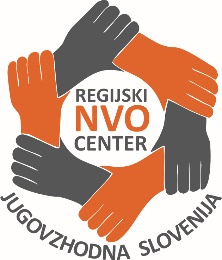 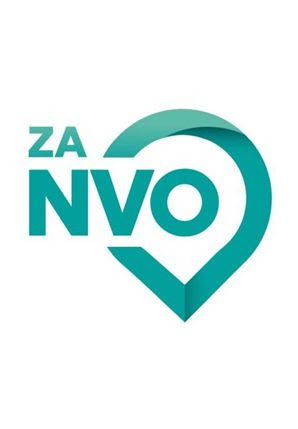 REGIJSKI NVO CENTER |  Stičišče nevladnih organizacij regije JV Slovenija
Aktivnosti sofinancirata Ministrstvo za javno upravo iz Sklada za razvoj NVO v okviru Javnega razpisa za podporno okolje za razvoj nevladnih organizacij 2019–2023 in Mestna občina Novo mesto. Vsebina izraža mnenje avtorjev in ne predstavlja uradnega stališča sofinancerjev.
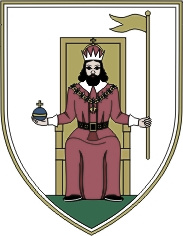 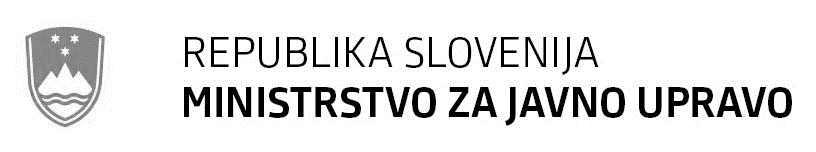